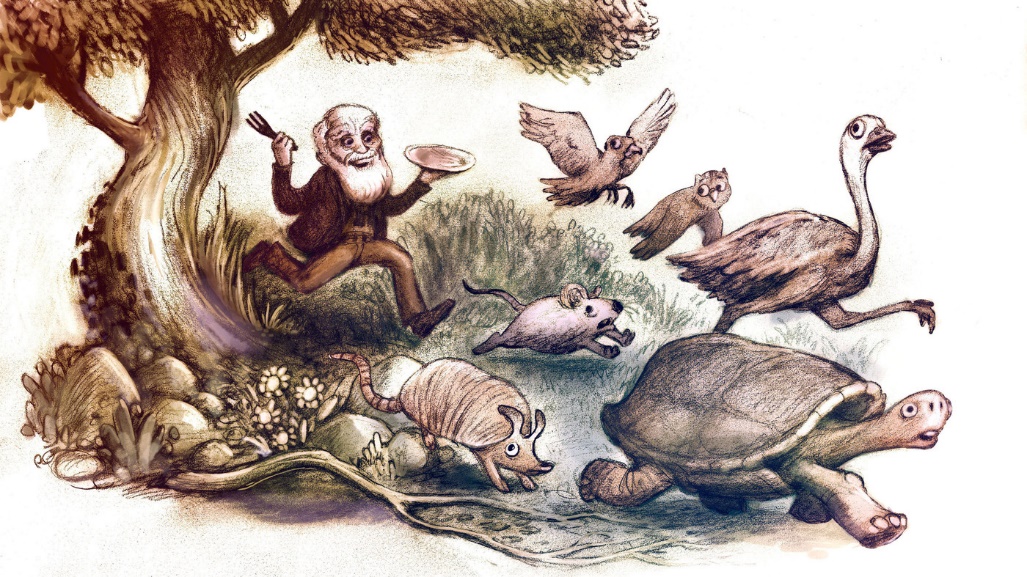 DARWin 2017
Matz Tapper
2017 – Ett relativt bra år…
85 elnätsföretag lämnade data
85% av kundunderlaget ingår
Leveranssäkerheten var 99,985% (nästan 99,99%)
Grävskadorna ökar fortsatt
6,7 minuters avbrott för medelkunden (5,9 2016)
77 minuters medelavbrottstid för drabbad kund 
Inga större oväder och lite avbrottsersättningar
Mer kundkonsekvenser av störningar i regionnäten
DARWin 2017 rev. 1
2
2019-01-15
Leveranssäkerhet i de svenska elnäten
Gudrun
Energiföretagen
DARWin 2017 rev. 1
3
2019-01-15
Genomsnittlig avbrottsfrekvensi lokalnät, SAIFI, driftstörningar
Avbrott per år
Energiföretagen
DARWin 2017 rev. 1
4
2019-01-15
Genomsnittlig avbrottstid i lokalnät, SAIDI, driftstörningar
1028
Minuter per år
Energiföretagen
DARWin 2017 rev. 1
5
2019-01-15
Fördelningen av SAIDI över året
Minuter
Energiföretagen
DARWin 2017 rev. 1
6
2019-01-15
Procentuell fördelning mellan olika felorsaker
%
Energiföretagen
DARWin 2017 rev. 1
7
2019-01-15
Procentuell fördelning mellan olika anläggningsdelar
%
Energiföretagen
DARWin 2017 rev. 1
8
2019-01-15
Driftstörningarnas varaktighetsfördelning
Antal
Energiföretagen
DARWin 2017 rev. 1
9
2019-01-15
Antal ersatta kunder
Antal
12 – 24 timmar
> 24 timmar
Energimarknadsinspektionen
DARWin 2017 rev. 1
10
2019-01-15
En trendanalys för ett enskilt företag
Ett mindre elnätsföretag i Mellansverige

Tätort med omgivande landsbygd
Lång tradition med avbrottsstatistik
11
DARWin 2017 rev. 1
2019-01-15
Trendkurva för avbrottsfrekvens och avbrottstid (enskilt företag)
Energiföretagen
DARWin 2017 rev. 1
12
2019-01-15
DARWin 2017 rev. 1
13
2019-01-15